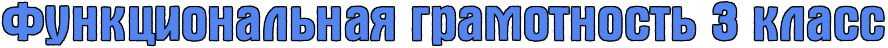 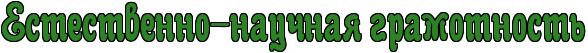 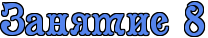 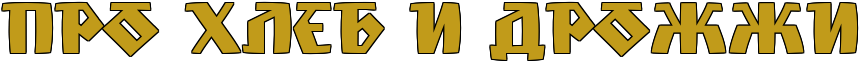 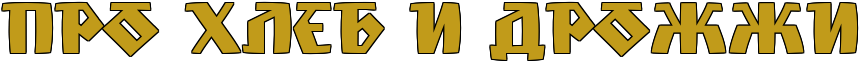 Рома прочитал стихотворение Т. Лавровой:  

Из чего печётся хлеб, 
Что едим мы на обед? 
Хлеб печётся из муки, 
Что дают нам колоски. 
Рожь, пшеница в век из века 
Щедро кормят человека. 

     Рома очень любит хлеб. Без хлеба не обходится ни один его завтрак, обед. Мальчик знал, что хлеб бывает чёрный и белый. Он решил узнать, почему хлеб бывает разного цвета.
Плюшки с маком, кекс сметанный, 
Чёрный с тмином, пеклеванный, 
Калачи, батоны, халы... 
Хлеб для маленьких и старых, 
Для Танюшек и Наташ. 
Добрый хлеб - кормилец наш!
Задание 1
В энциклопедии написано, что существуют разные зерновые культуры, из которых делают муку. Есть пшеница и есть рожь. Пшеничную муку мелют из зерна пшеницы, ржаную - из зерна ржи. Из пшеничной муки получается белый хлеб, а из ржаной - чёрный (ржаной) хлеб. Бабушка предложила Роме рассмотреть колосья ржи и пшеницы.
Чем похожи и чем отличаются между собой рожь и пшеница? Дополни предложения.
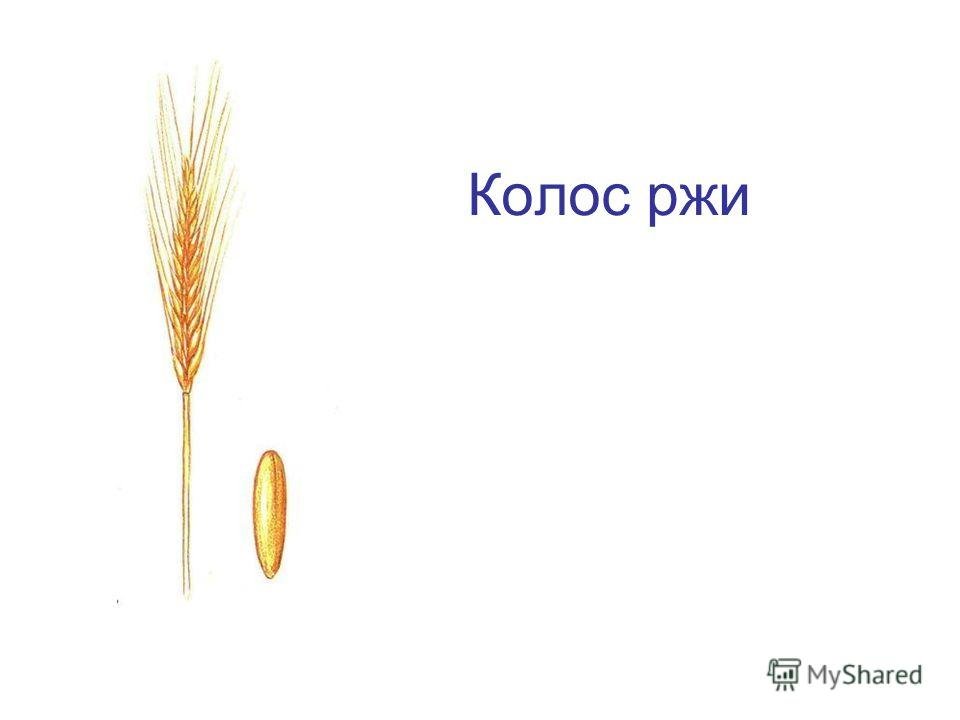 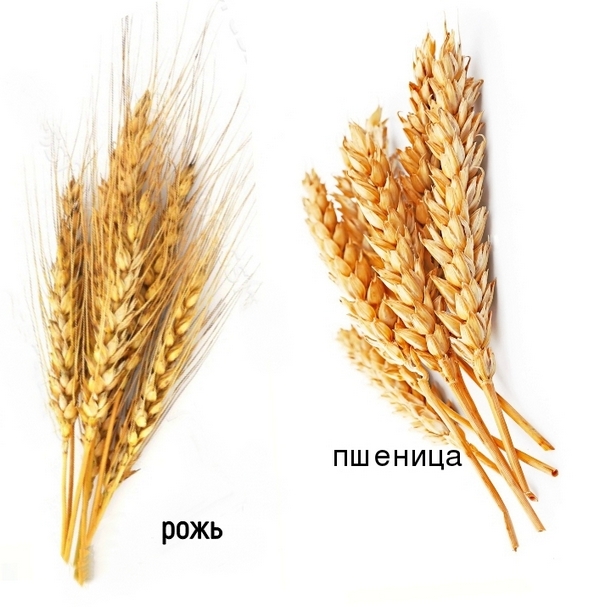 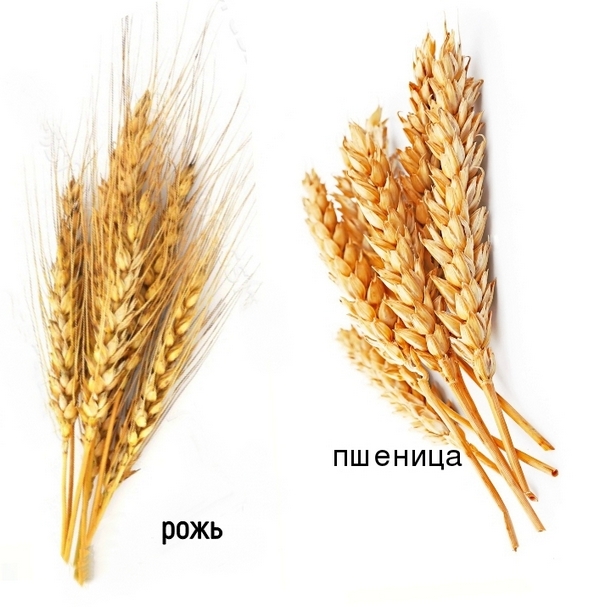 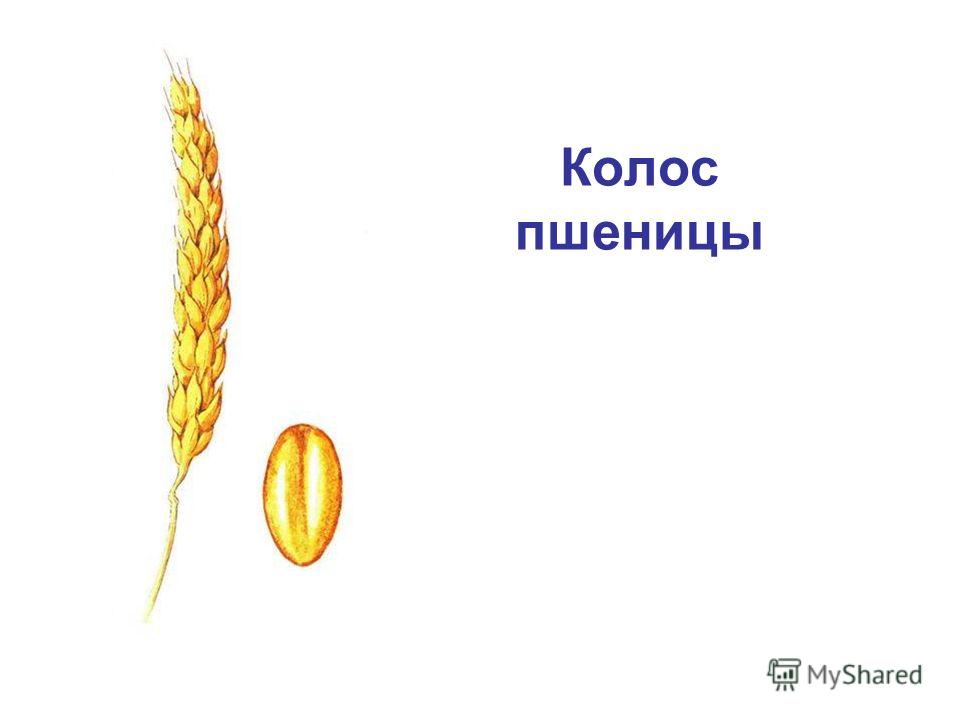 рожь
пшеница
Колосок у ржи (тонкий/толстый)                       с (длинными/короткими)                         и густыми усиками. У пшеницы колос более (тонкий/толстый)                       . Он также имеет усики, но они в период созревания зерна  зачастую полностью обламываются. 
     Высота стебля ржи может достигать порядка двух метров, тогда как пшеница редко вырастает более полутора метров.
тонкий
длинными
толстый
Рома с бабушкой сравнили ржаной и пшеничный хлеб.
Сделай подписи под рисунками.
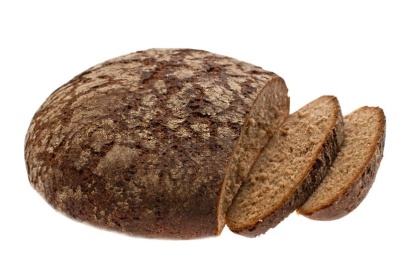 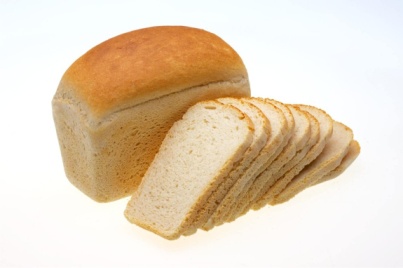 Ржаной хлеб
Пшеничный хлеб
Пшеничный хлеб - (белый/серый)                       с золотистой корочкой, а ржаной - (белый/серый)                        внутри и коричневый снаружи.
белый
серый
Задание 2
Рома заметил, что в пшеничном хлебе есть дырочки. Ему стало интересно, что это за дырочки. В каких хлебобулочных изделиях есть дырочки? Рома приготовил разные хлебобулочные изделия и стал их рассматривать.
Заполни таблицу.
Клик на ячейки таблицы!
Вывод. 
Больше дырочек в
Очень много
Очень мягкий
Почти нет
Плотный
пшеничном хлебе.
Отсутствуют
Плотное
Много
Мягкое
Задание 3
Мальчик решил узнать, какое вещество способствует появлению в хлебе дырочек? На этот вопрос ему ответила бабушка. Оказалось, что это вещество - дрожжи. 
     Рома посмотрел в энциклопедии и узнал, что дрожжи - это живые существа. Они растут, живут и умирают. В русском языке слово «дрожжи» означает «дрожь, дрожать», а в английском - «пена, кипеть, выделять газ».
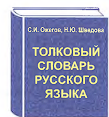 Открой толковый словарь С.И. Ожегова, Н.Ю. Шведовой.  
Выпиши из словаря значение  слова.
Дрожжи -
вещество из микроскопических грибков, вызывающее брожение.
Также Рома прочитал в справочнике, что дрожжи бывают разных видов: хлебопекарные (используются для выпечки хлеба), кормовые (ими кормят животных), пивные (из них делают напитки). Чайный гриб - это тоже дрожжи.
Задание 4
Мальчик решил узнать, как влияет температура на процесс брожения.
Приготовь 2 стакана. 
 В первый стакан налей холодной воды, во второй - тёплой. 
Положи в каждый стакан по одной чайной ложке быстродействующих дрожжей.
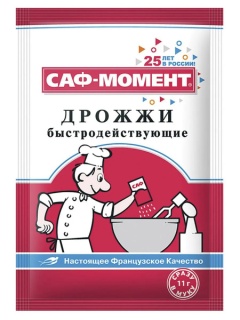 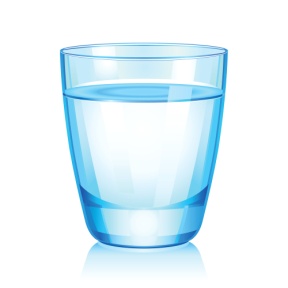 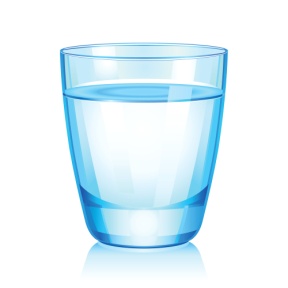 Понаблюдай за процессом брожения (при брожении образуются пузырьки). Что происходит? Заполни таблицу.
Клик на ячейки таблицы!
Дрожжи опустились на дно.
Пузырьков очень мало.
Появились пузырьки.
Пузырьков очень много.
Вывод. Процесс брожения быстрее протекает во                         стакане 
с                        водой.
втором
тёплой
Задание 5
Рома решил проверить, как влияет сахар на процесс брожения.
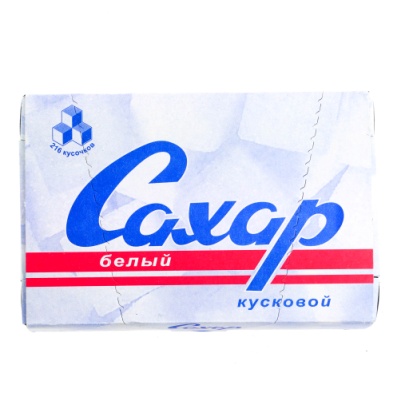 Приготовь 2 стакана с тёплой водой. 
Положи в каждый стакан по чайной ложке быстродействующих дрожжей. 
В первый стакан добавь чайную ложку сахара.
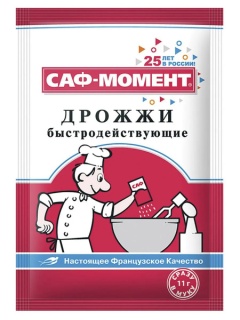 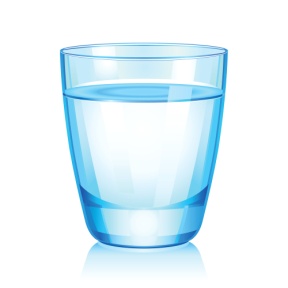 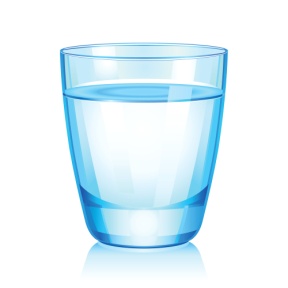 Понаблюдай за процессом брожения. Что происходит? Заполни таблицу.
Клик на ячейки таблицы!
Появилась пена.
Много пены и пузырьков.
Появились пузырьки.
Пузырьков стало больше.
Вывод. Процесс брожения быстрее протекает в                           стакане, в котором             ______                          .
первом
добавлен сахар
Задание 6
Мальчик решил провести опыт, который доказывает  появление пузырьков газа. 
Перелей в бутылку содержимое первого стакана. 
Надень на горлышко бутылки воздушный шарик.
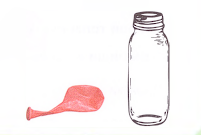 Что произошло? Напиши и нарисуй.
Клик на рамки!
без изменений
поднялся
надулся
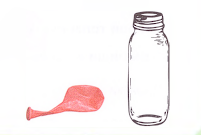 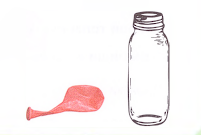 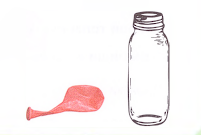 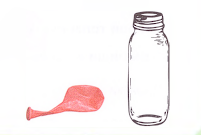 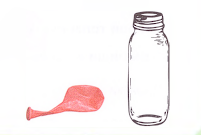 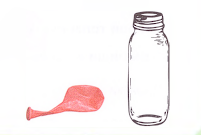 Если смешать дрожжи, сахар и тёплую воду, то будет выделяться газ, который (надует/не надует)                        шарик.
надует
Задание 7
Рома прочитал в энциклопедии, что хлебопекарные дрожжи добавляют для выпечки хлеба. С их помощью происходит спиртовое брожение с образованием множества пузырьков углекислого газа, которые заставляют тесто «подниматься» и после выпечки придают хлебу мягкость. 
     Мальчик решил разобраться, зависит ли вкус и качество готового хлеба от выдержки теста? Вместе с бабушкой Рома принялся за дело.
Рецепт приготовления домашнего хлеба
Мука - 800 г 
Сухие дрожжи - 20 г 
Растительное масло - 70 мл 
Вода - 500 мл 
Сахар - 20 г 
Соль - 20 г
Рома приготовил тесто. Разделил тесто на 4 части и положил в формы. 
     Вместе с бабушкой мальчик ставил формы с тестом в духовку через каждые 10 минут и вёл наблюдение.
Вывод.
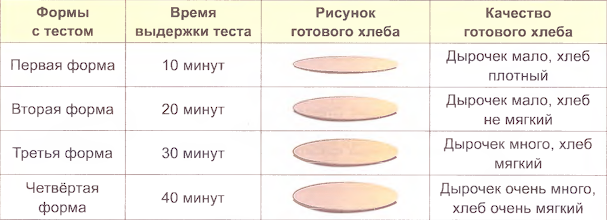 Вкус и качество хлеба                от выдержки теста (нужно дождаться, чтобы процесс брожения состоялся). Чем лучше прошёл процесс брожения, тем           ( появилось пор и тем вкуснее будет хлеб!
зависит
больше
Ссылки на интернет-ресурсы:
https://catherineasquithgallery.com/uploads/posts/2021-02/1613448805_47-p-fon-dlya-prezentatsii-pro-khleb-66.jpg 
https://gas-kvas.com/uploads/posts/2023-01/1673572367_gas-kvas-com-p-rozh-risunok-detskii-42.jpg 
http://images.myshared.ru/6/754572/slide_6.jpg 
http://find-books.ru/laravel/public/books/544254/_16.jpg https://nlxlleb.files.wordpress.com/2020/06/egeszsegcseppek-teljes-kic3b6rlesu-gabona.jpg?w=800
https://main-cdn.sbermegamarket.ru/hlr-system/151/534/176/484/181/5/100030124250b0.jpg 
http://prosperative.com/blog/wp-content/uploads/2017/05/bigstock-Vector-illustration-of-short-g-25653683.jpg
Литература: 
Функциональная грамотность. 3 класс. Тренажер для школьников/ М.В. Буряк, С.А. Шейкина. – М.: Планета, 2022. – 88 с. – (Учение с увлечением).